Η μεγάλη οικονομική κρίση του 2007-9 και η προεδρία Ομπάμα
Καθηγητής Χαράλαμπος Παπασωτηρίου
Εκλογές 2008
Δημοκρατικοί
Barack Obama v. Hillary Clinton
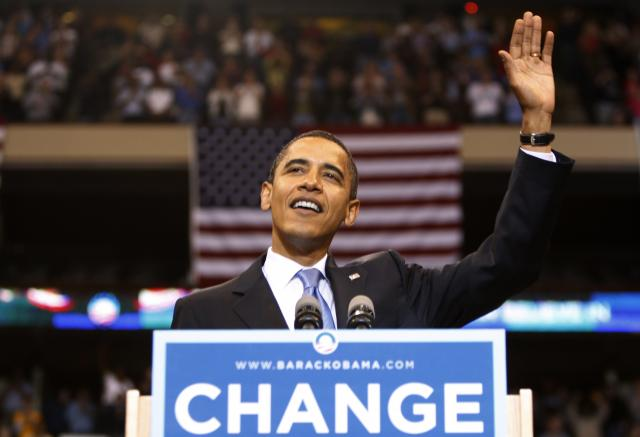 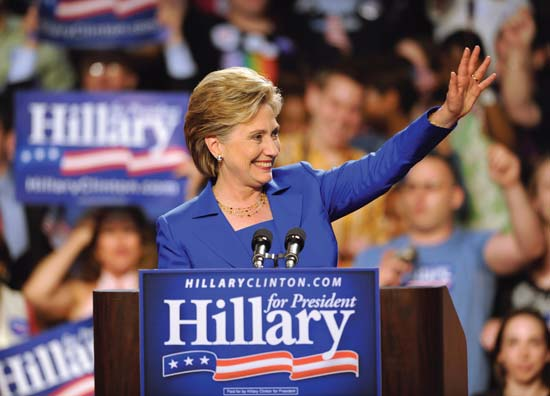 John McCain & Sarah Palin
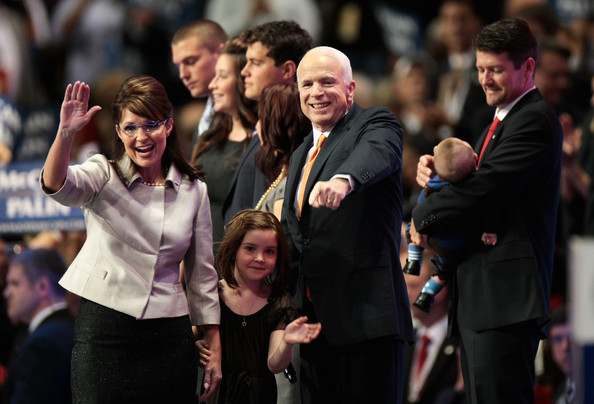 Οικονομική κρίση
Subprime mortgages
Πακετάρισμα για αποφυγή ρίσκου
Ύφεση 2007 
Πτώση τιμών κτηματαγοράς
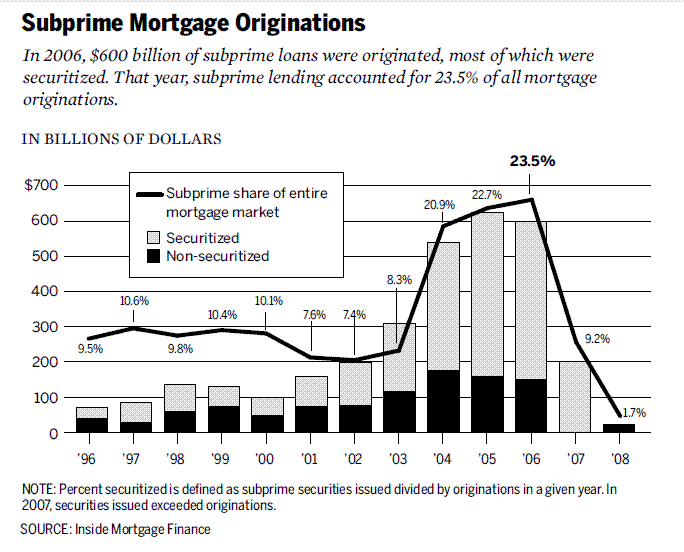 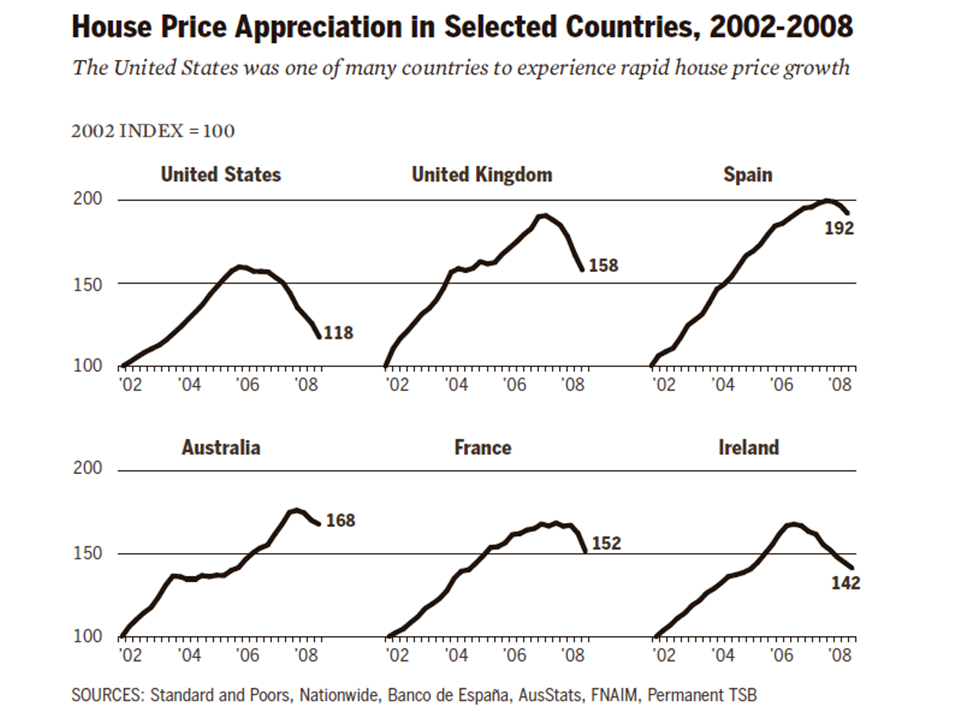 Τραπεζική κρίση, 2007-8
Τράπεζες – είχαν επενδύσει σε πακέτα («securities») κτηματικών δανείων
Μάρτιος 2008 – Bear Sterns
Δάνειο $25 δισεκατομμυρίων από Federal Reserve
Η Bear Sterns εξαγοράσθηκε από την JP Morgan Chase
Σεπτέμβριος 2008 – χρεωκοπία της  Lehman Brothers
Μία από τις πέντε μεγαλύτερες investment banks της Wall Street
Οι τράπεζες σταματούν να δανείζουν είτε μεταξύ τους είτε στις επιχειρήσεις
Από φόβο έλλειψης ρευστότητας λόγω απόσυρσης καταθέσεων
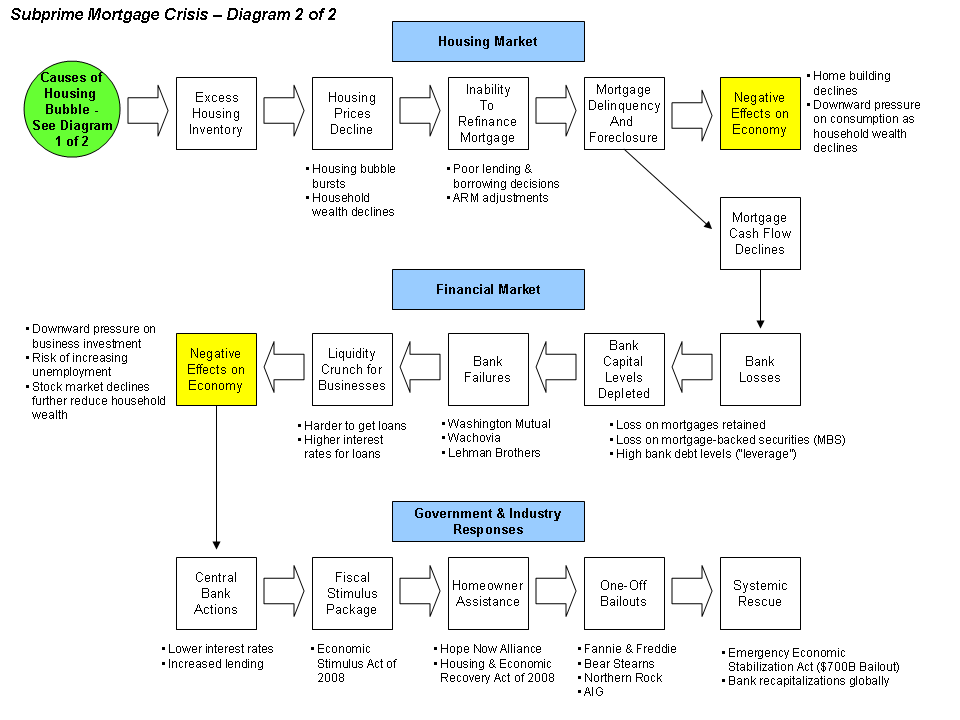 Πολιτική αντίδραση
Troubled Asset Relief Program (TARP)
$700 δισεκατομμύρια για διάσωση τραπεζών
Υπεγράφη από τον πρόεδρο Bush στις 3 Οκτωβρίου 2008
18 μόλις ημέρες μετά την χρεωκοπία της Lehman Brothers
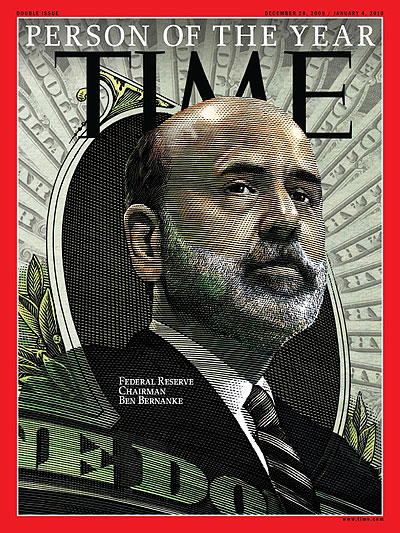 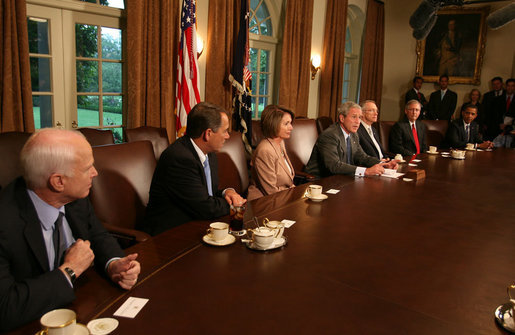 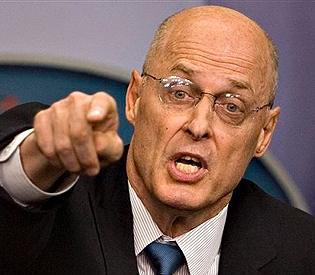 Η βαθύτερη οικονομική ύφεση στις ΗΠΑ μετά τη δεκαετία του 1930
Αιτία – έλλειψη ρευστότητας λόγω τραπεζικής κρίσης
Οι εταιρίες μείωσαν απότομα την παραγωγή και το προσωπικό τους
Οι πωλήσεις ξεπέρασαν την παραγωγή
Πωλούνταν τα αποθηκευμένα προϊόντα (selling inventory)
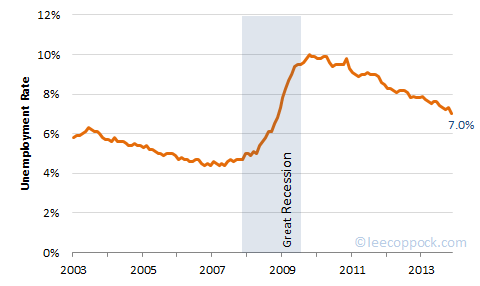 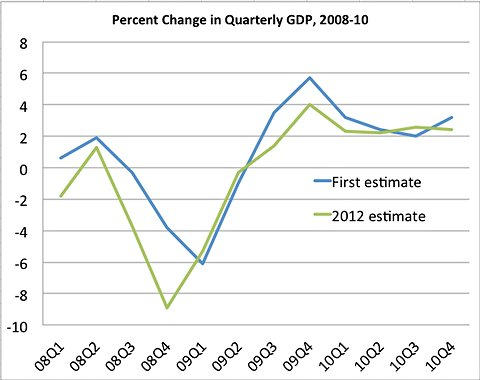 Εκλογές 2008
Obama – 52,9% της λαϊκής ψήφου
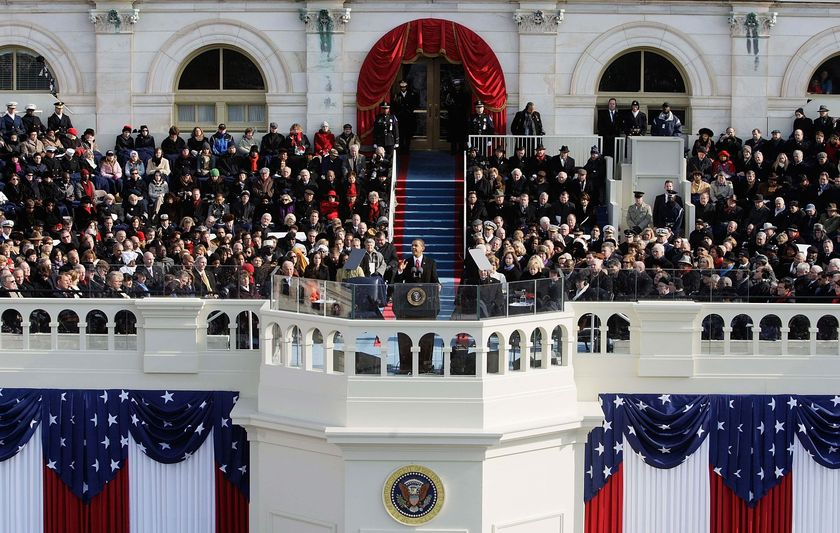 Κυβέρνηση Ομπάμα
“Team of rivals”
Hillary Clinton – Secretary of State
Οικονομικό επιτελείο:
Tim Geithner – Treasury
Lawrence Summers
Paul Volcker
Robert Gates – υπουργός άμυνας
Οικονομική κρίση
Φεβρουάριος 2009 - Πακέτο τόνωσης της οικονομίας
$787 δισεκατομμύρια
Μείγμα αύξησης ομοσπονδιακών δαπανών και μείωσης φόρων
Υπερψηφίσθηκε μόνο από λίγους ρεπουμπλικανούς στο Κογκρέσο
Νομισματική πολιτική – Quantitative easing
Ιούνιος 2009 – διάσωση αυτοκινητοβιομηχανιών GM & Chrysler - $59 δισ.
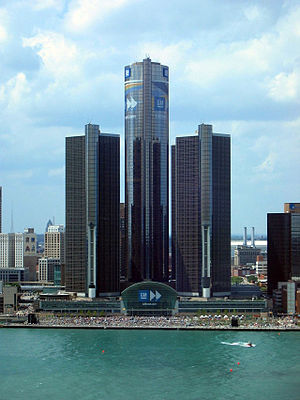 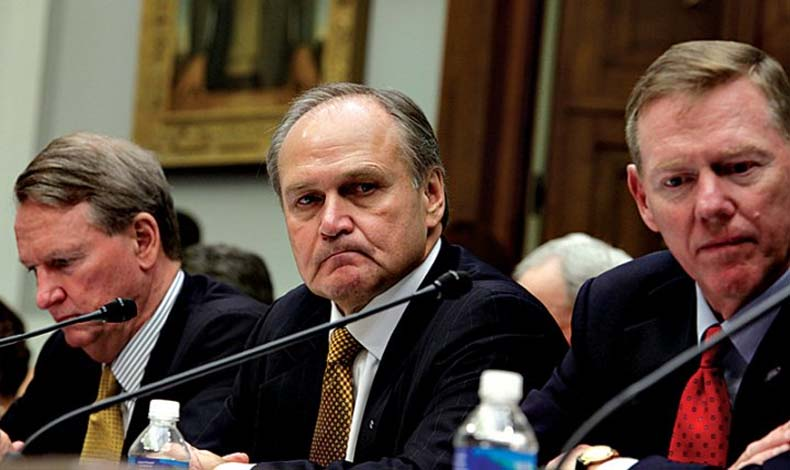 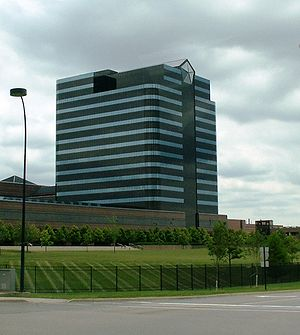 Νομοσχέδιο για την υγεία
Κατατέθηκε την άνοιξη του 2009
Δεν πέρασε πριν τις καλοκαιρινές διακοπές του Αυγούστου
Άνοιξη 2009 – εμφάνιση του tea party
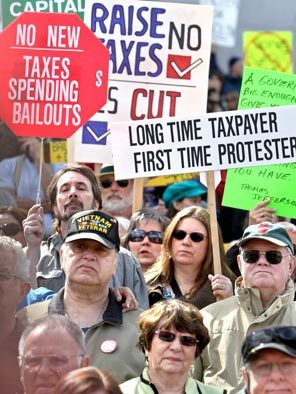 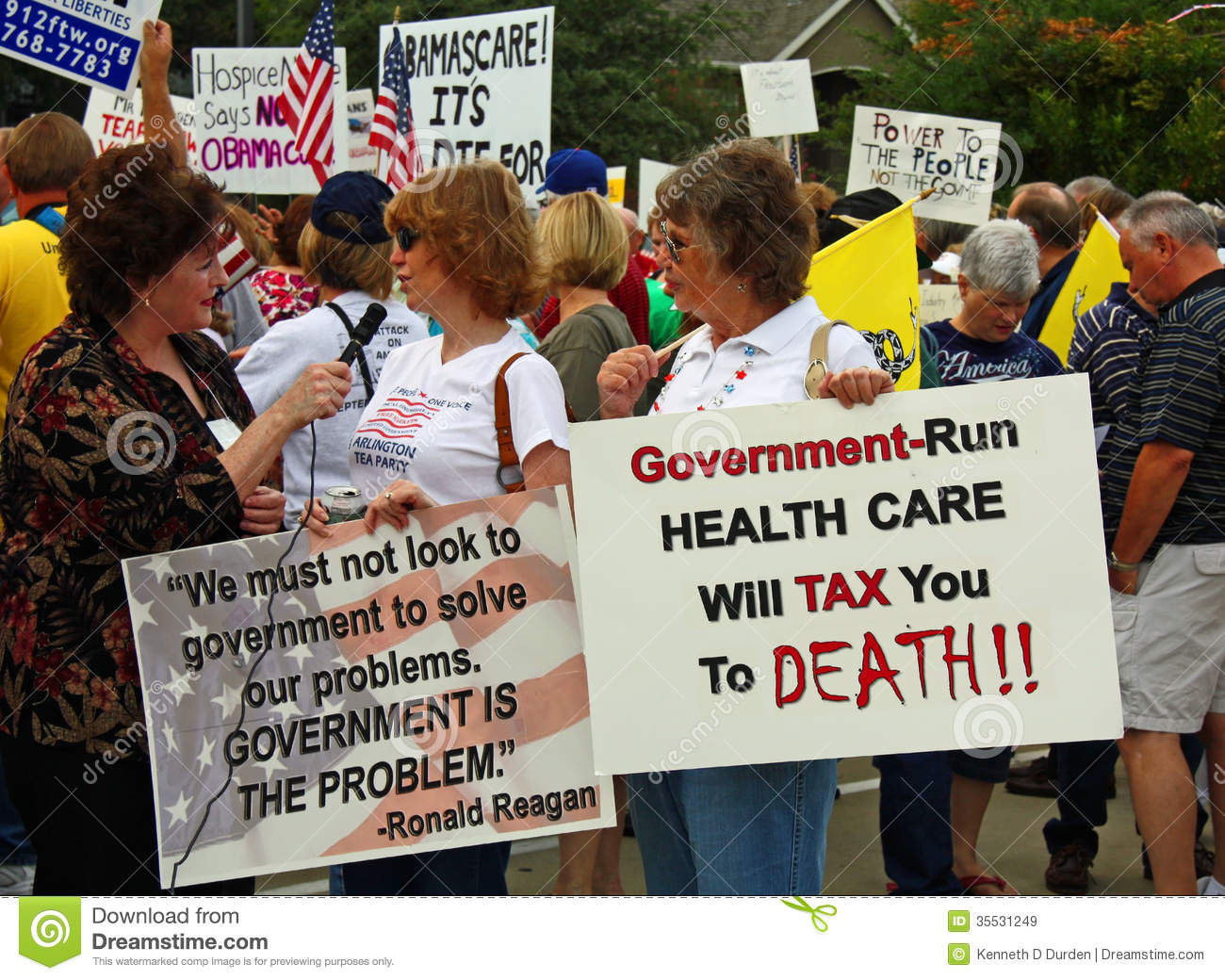 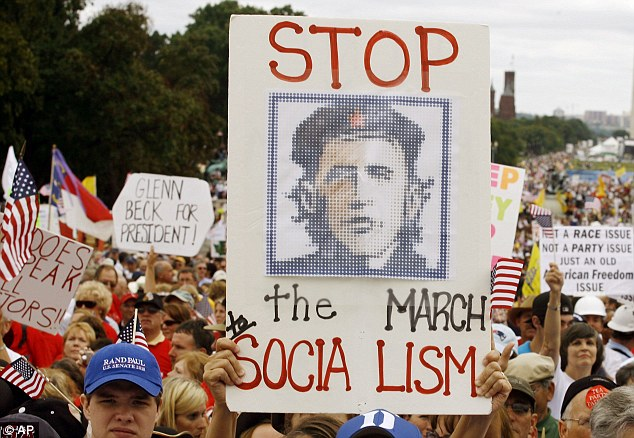 Μεταρρύθμιση υγείας
Θάνατος γερουσιαστή Edward Kennedy
Επαναληπτικές εκλογές για έδρα του στη Massachusetts
Νίκη ρεπουμπλικανού Scott Brown τον Ιανουάριο 2010
Για πρώτη φορά ρεπουμπλικανός γερουσιαστής από Massachusetts μετά το 1972
Ρεπουμπλικανοί – 41 γερουσιαστές
Ικανότητα filibuster
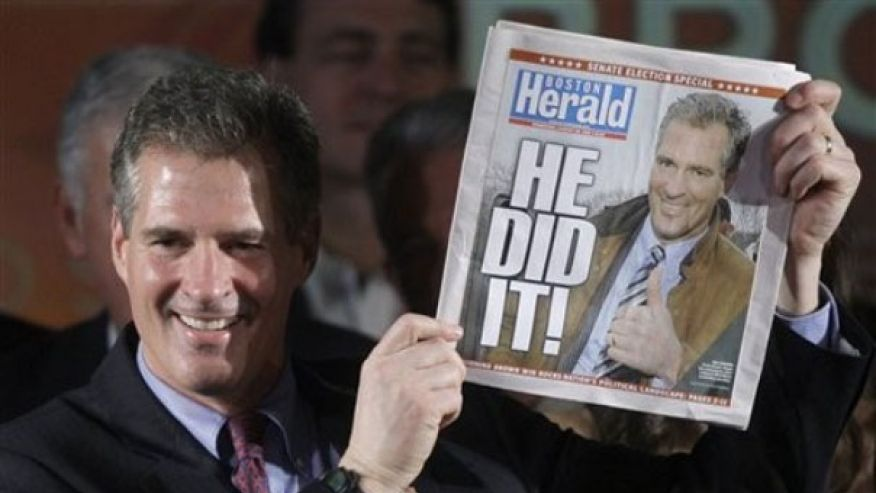 Affordable Care Act (ACA) or  "ObamaCare"
Για να μην χρειαστεί να περάσει το νομοσχέδιο ξανά από τη Γερουσία, έπρεπε η δική της εκδοχή να περάσει χωρίς τροποποιήσεις στη Βουλή
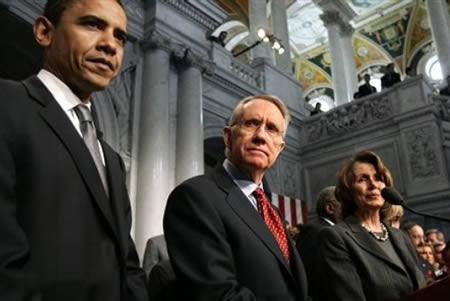 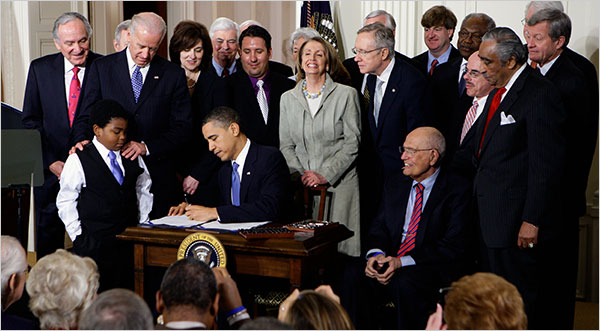 Ενδιάμεσες εκλογές Κογκρέσου, 2010
Tea party – προκριματικές ρεπουμπλικανών
υποστήριξε υποψηφίους ενάντια στο κομματικό κατεστημένο
Κάποιοι αποδείχθηκαν αδύναμες υποψηφιότητες στις γενικές εκλογές
Π.χ. Nevada – Sharron Angle
Delaware – Christine O’Donnell
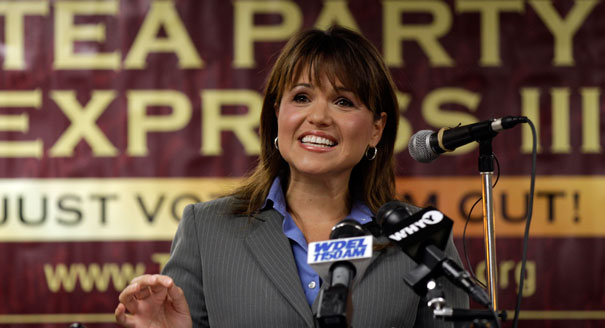 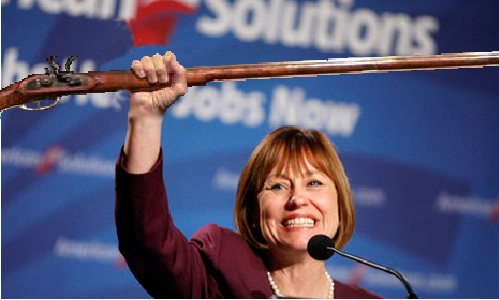 Εκλογές 2010
Βουλή των Αντιπροσώπων – οι ρεπουμπλικανοί κέρδισαν 63 έδρες
Απέκτησαν τον έλεγχο του σώματος
Γερουσία – οι ρεπουμπλικανοί κέρδισαν 6 έδρες
47 έδρες
Κυβερνήτες – 29 ρεπουμπλικανοί 
Κρίσιμο έτος λόγω απογραφής και επαναχάραξης εκλογικών περιφερειών
Νίκη ρεπουμπλικανών
Λόγω ασυνήθιστα υψηλής προσέλευσης στις κάλπες
Βουλή των Αντιπροσώπων – καφέ: οι έδρες που άλλαξαν υπέρ των ρεπουμπλικανών
Gerrymandering
2011-2012 - gridlock
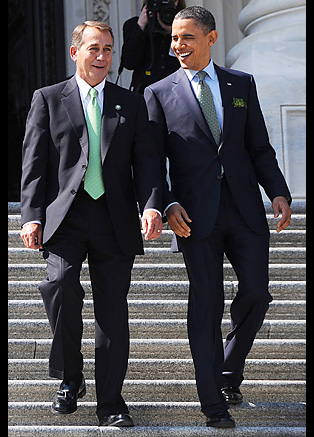 Republicans in Congress
Establishment v. tea party
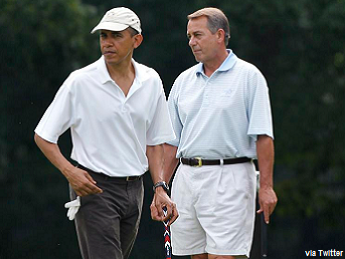 Μάιος 2011 – Οσάμα μπιν Λάντεν
Απόσυρση ΗΠΑ από Ιράκ
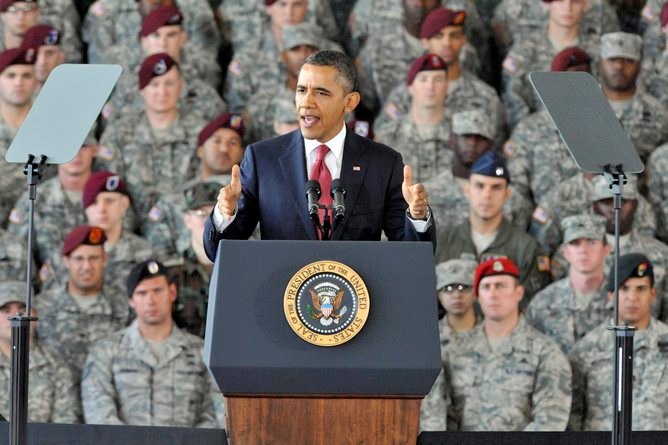 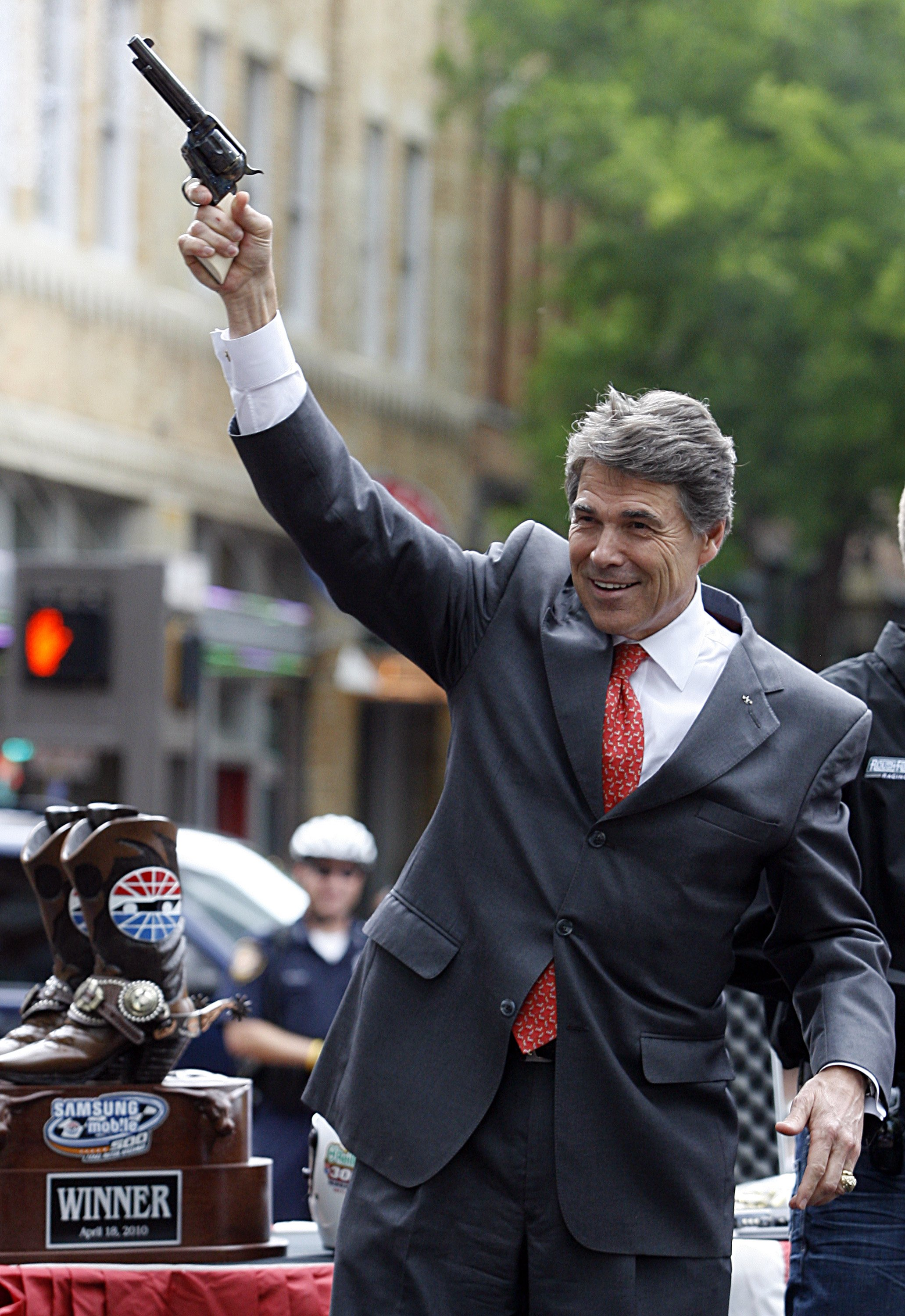 Ρεπουμπλικανοί – 2011-2
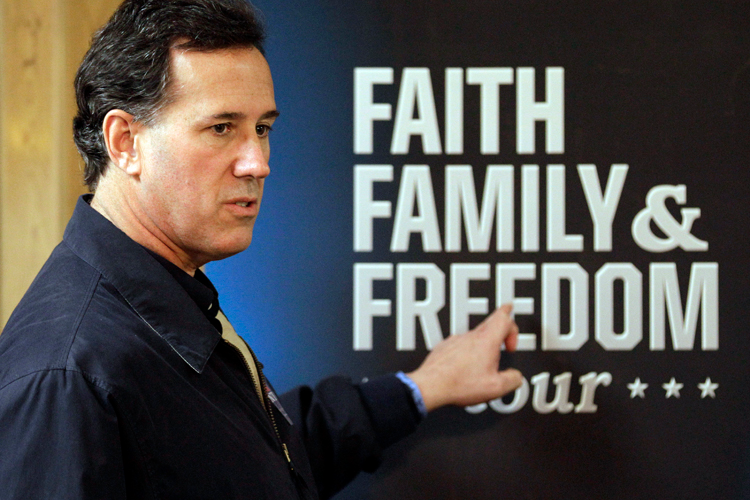 Κεντρώος Mitt Romney v. σειρά δεξιότερων υποψηφίων
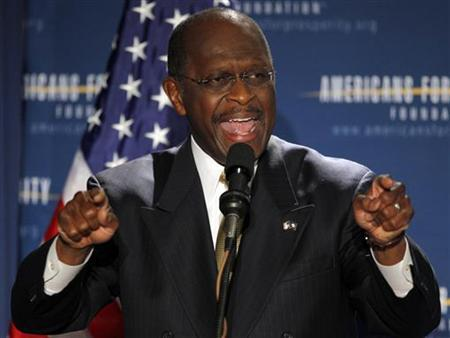 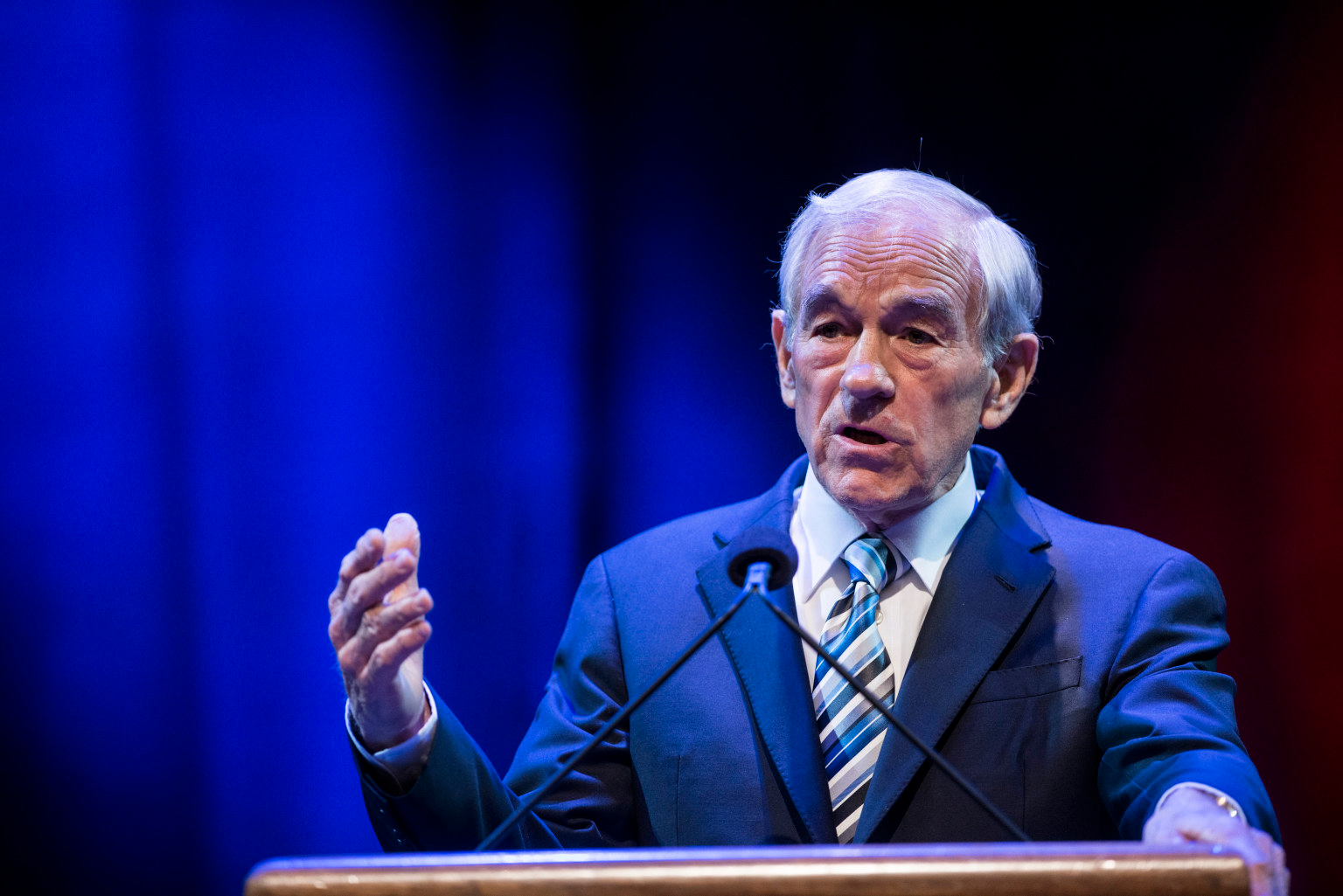 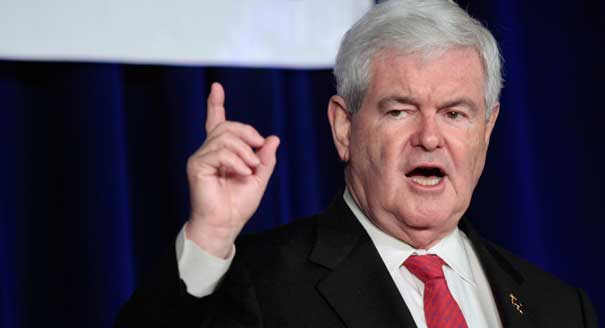 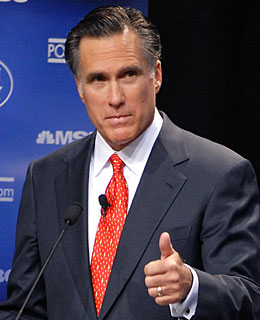 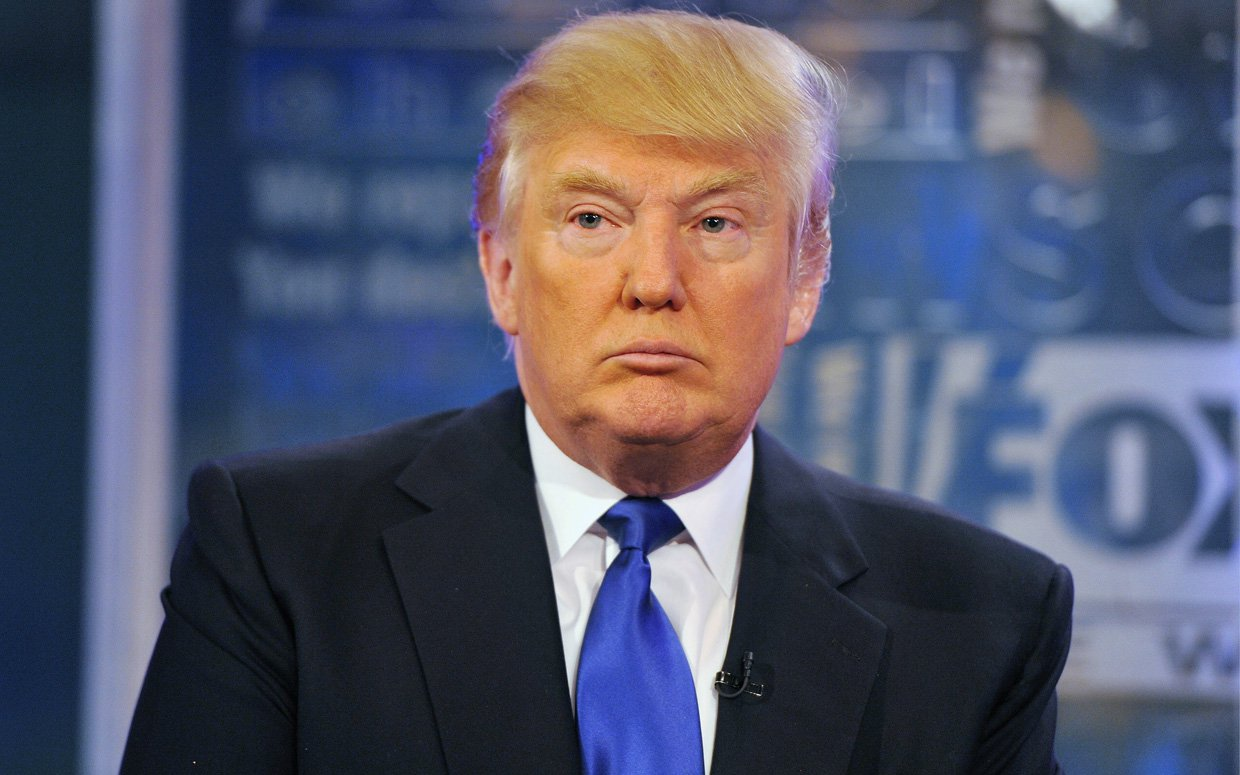 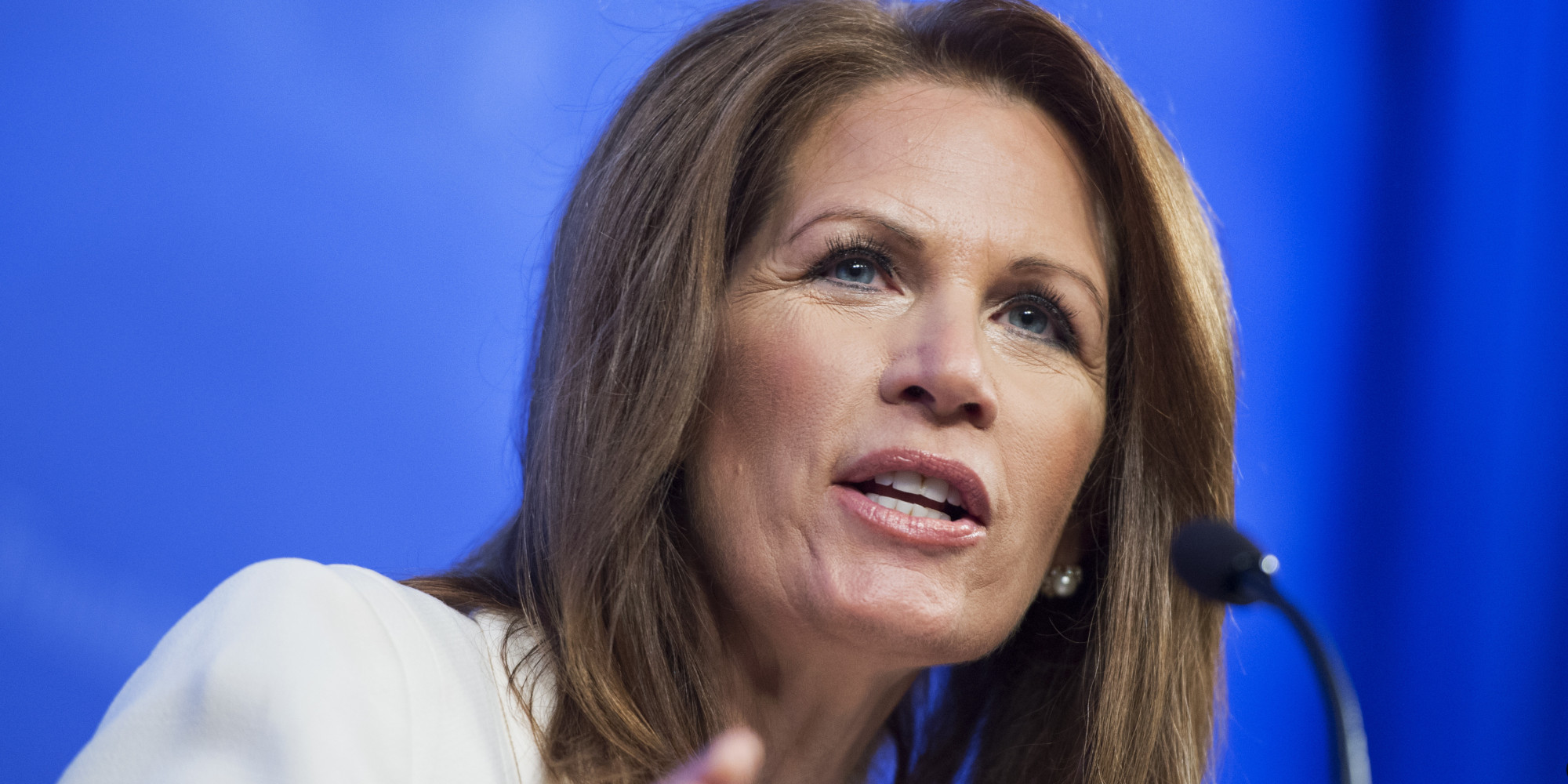 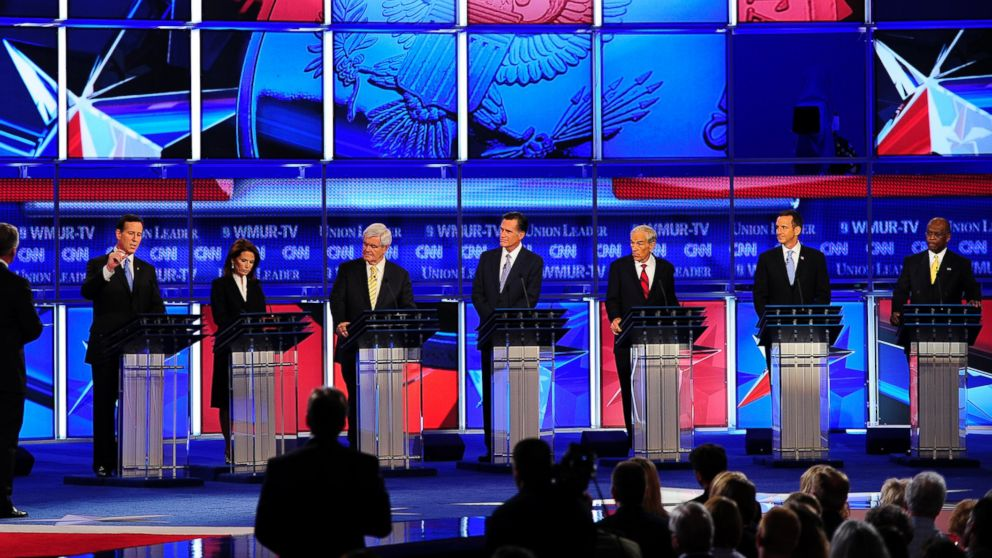 Romney πορτοκαλί, Ron Paul κίτρινο, Rick Santorum πράσινο, Newt Gingrich μοβ
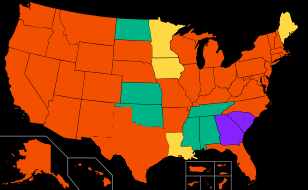 Εκλογές 2012
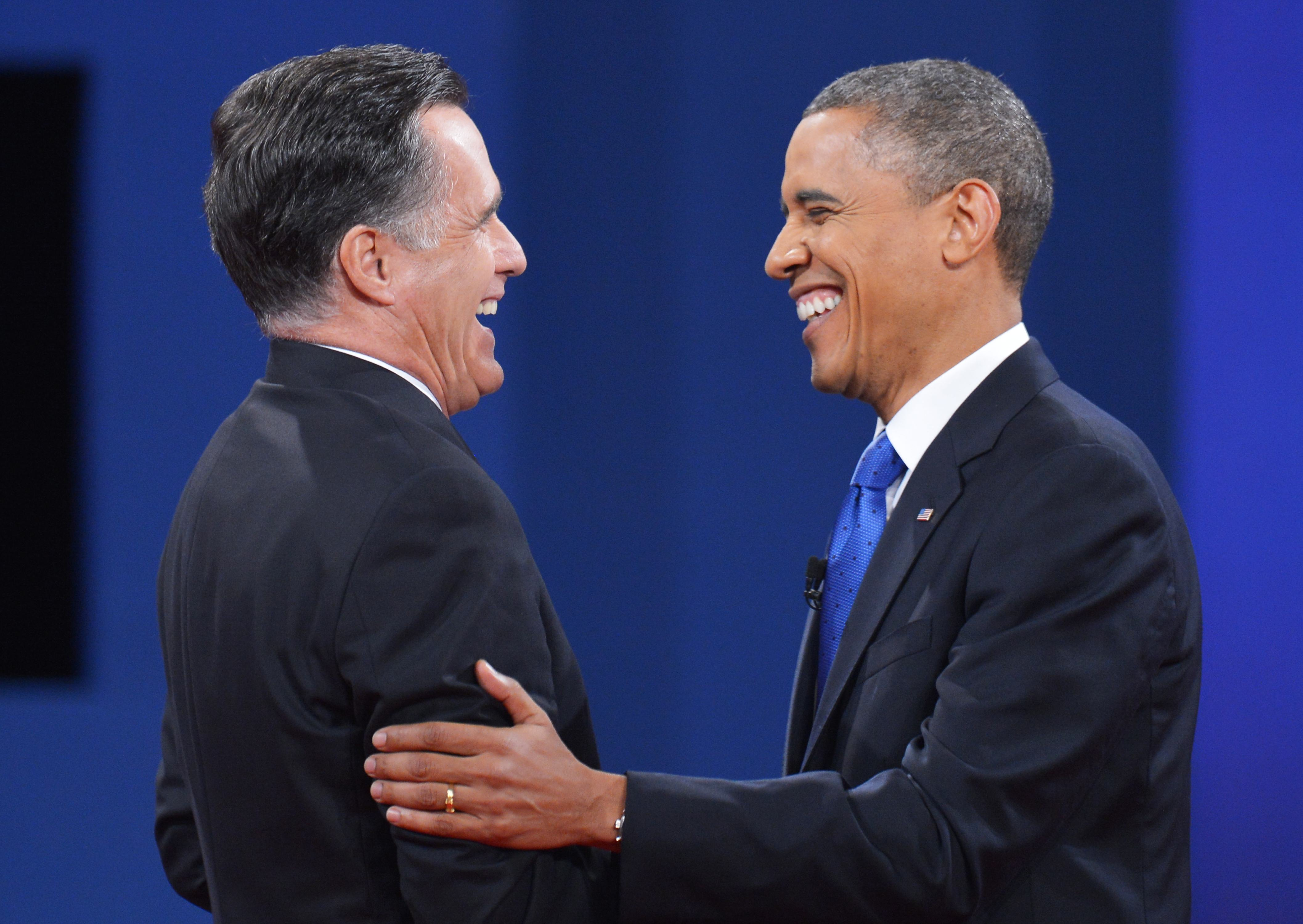 Εξωτερική πολιτική
Pivot to Asia
Αραβική άνοιξη: Αίγυπτος. Ληβύη, Συρία, Ιράκ
Ιράν
Ουκρανία -Ρωσία
Ενδιάμεσες εκλογές, Νοέμβριος 2014
Οι ρεπουμπλικανοί πήραν τη Γερουσία και διατήρησαν τη Βουλή των Αντιπροσώπων
Το tea party είχε φθίνουσα επιρροή
Εξαίρεση – ήττα Eric Cantor στις προκριματικές
Εσωκομματικές αναμετρήσεις
Δημοκρατικοί
Hillary Clinton – μακράν η δημοφιλέστερη
Elizabeth Warren – η επιλογή της αριστερής πτέρυγας του κόμματος
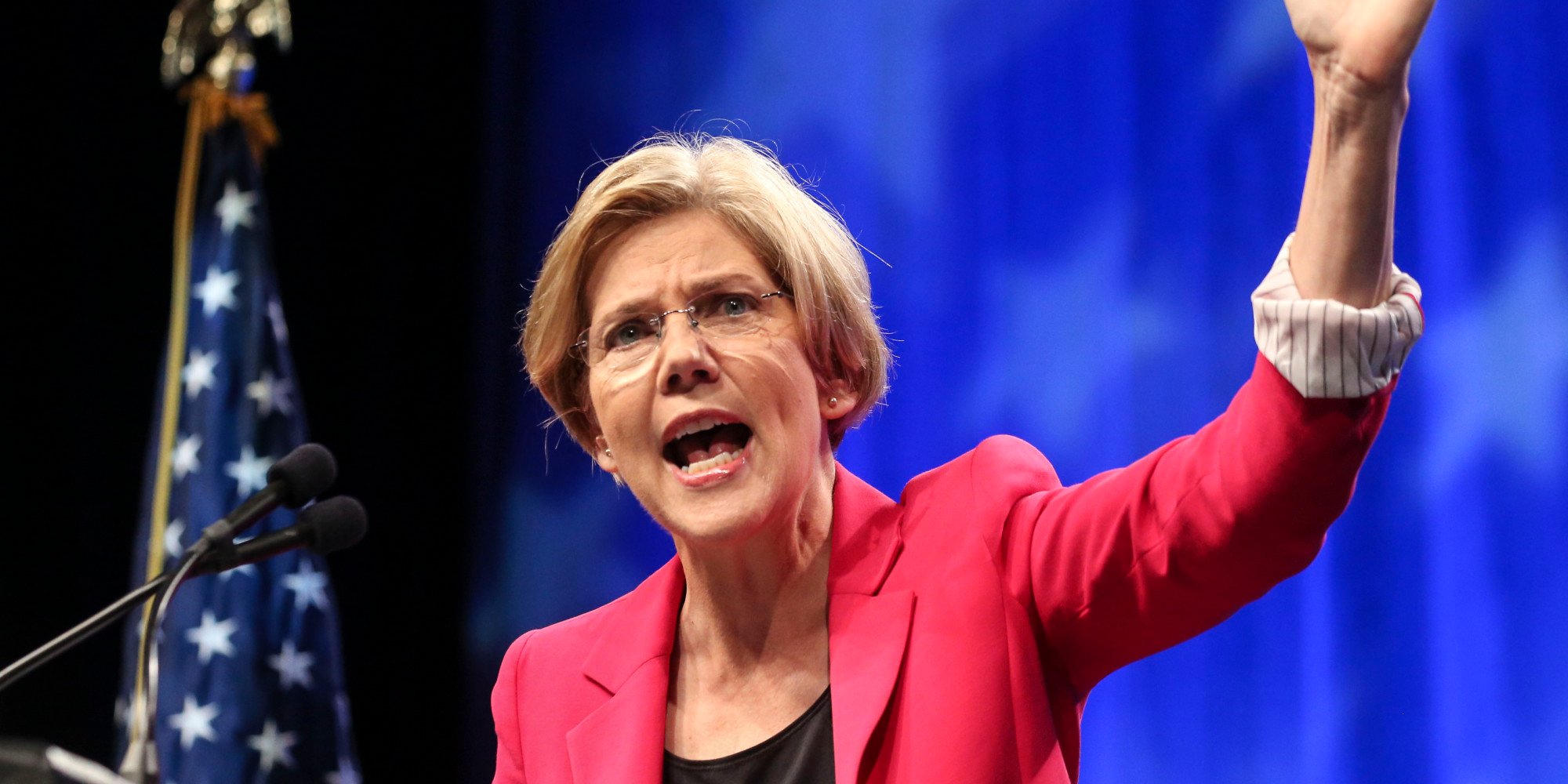 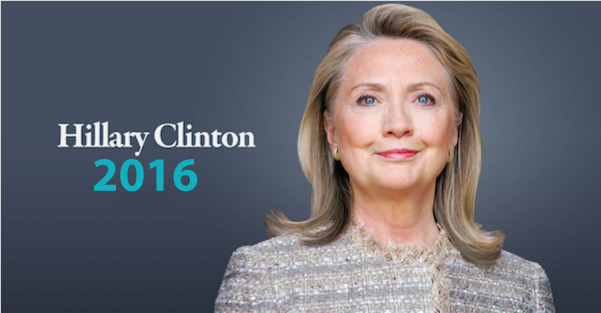 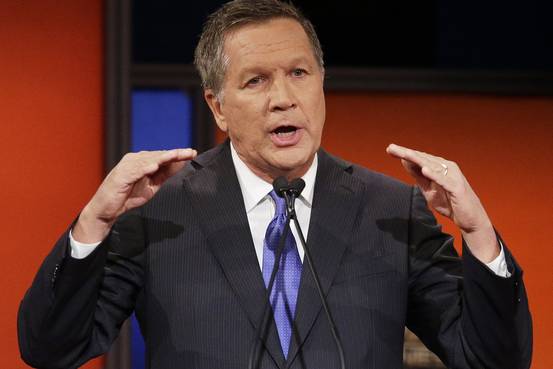 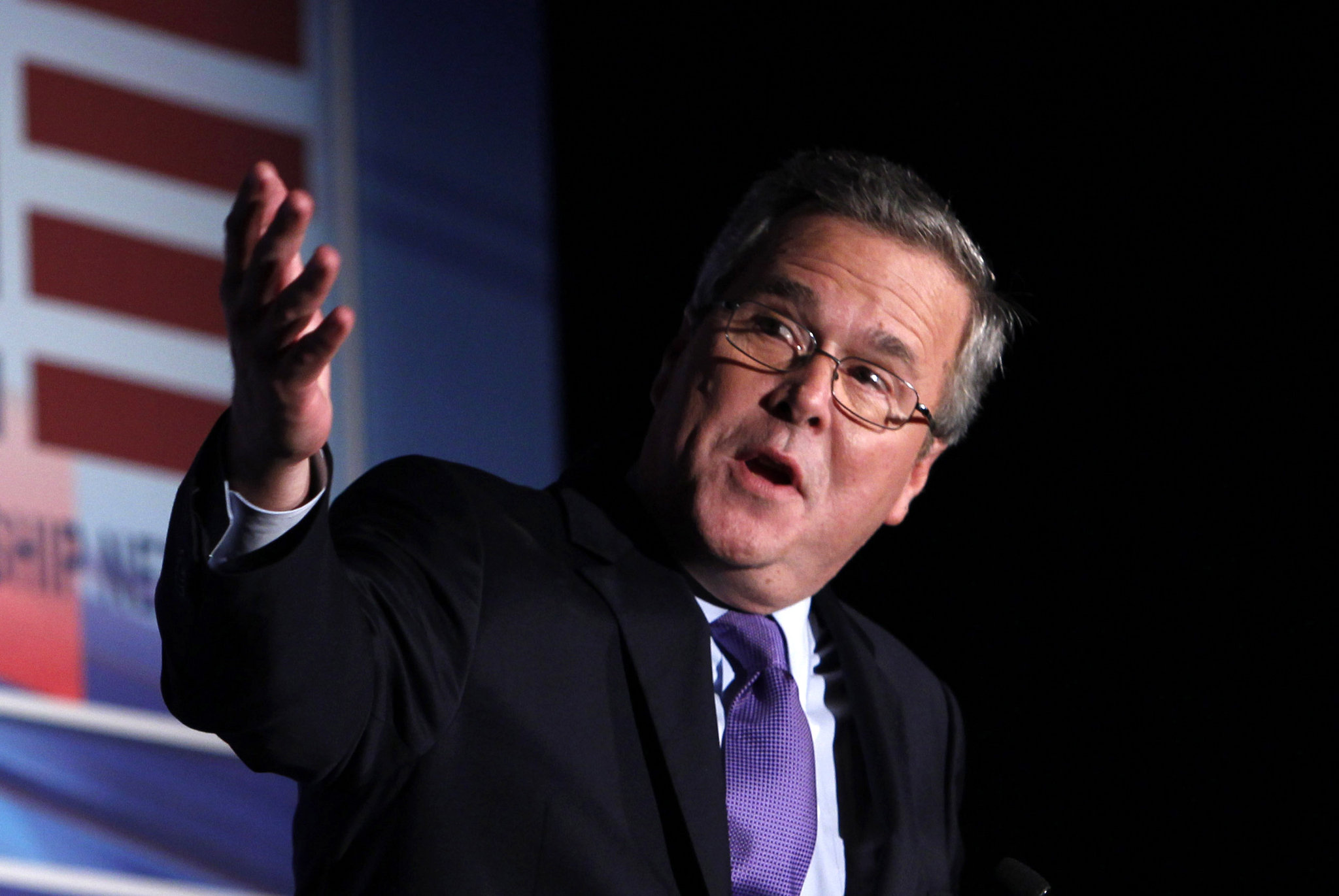 Εσωκομματικές αναμετρήσεις
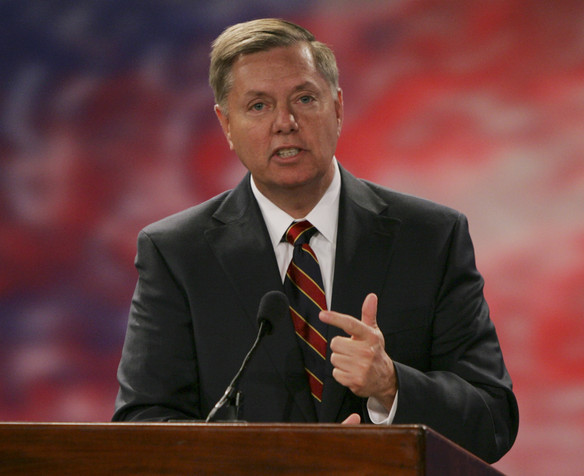 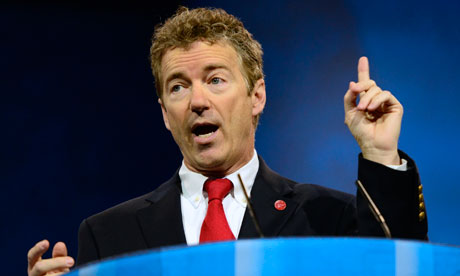 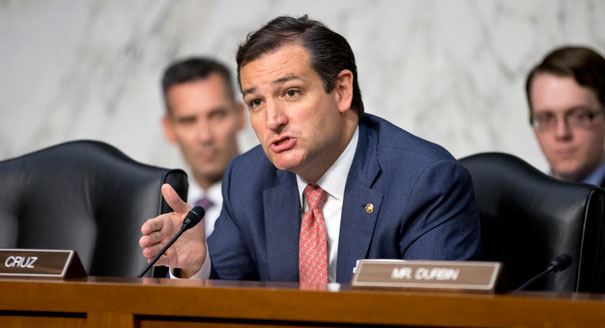 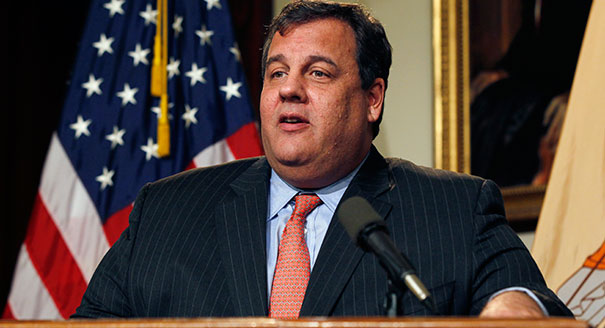 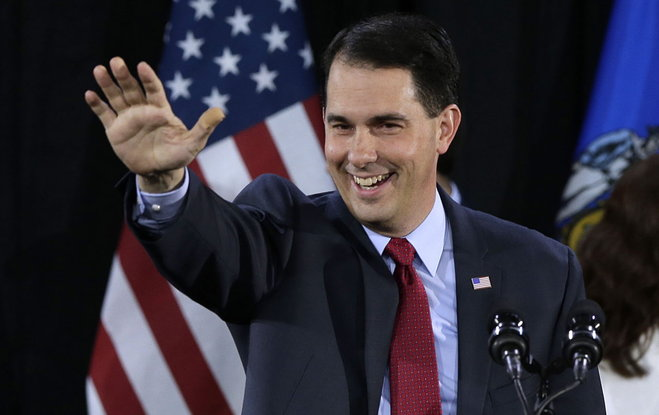 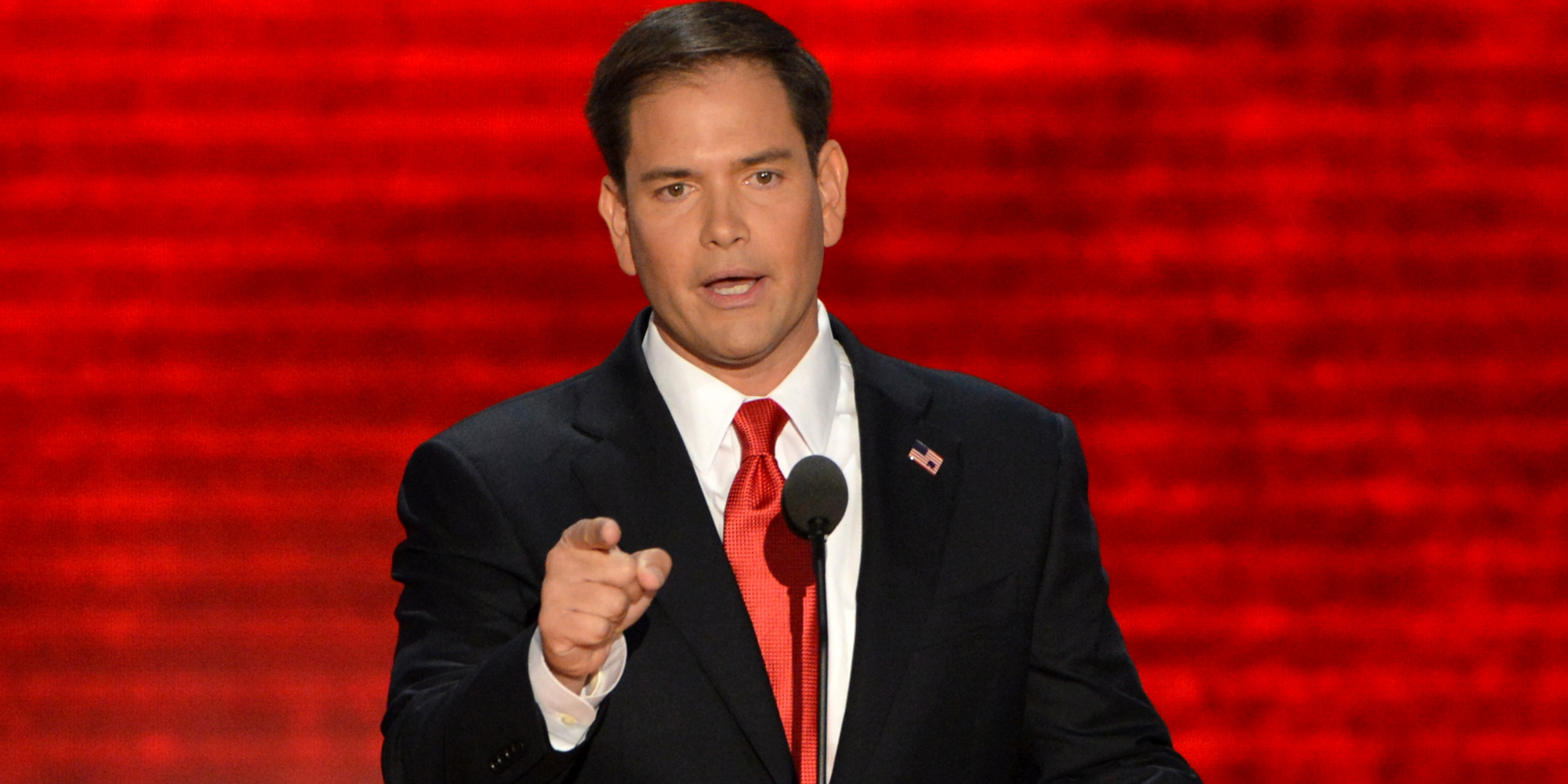 Ρεπουμπλικανοί
Δεξιό κατεστημένο – Marco Rubio, Scot Walker
Δεξιά εξέγερση – Ted Cruz
Κεντρώο κατεστημένο – Jeb Bush, Chris Christie, John Kasich
Libertarian – Rand Paul
Ιέρακες εξωτερικής πολιτικής - Lindsey Graham
Οι αδελφοί Koch                                          Sheldon Adelson
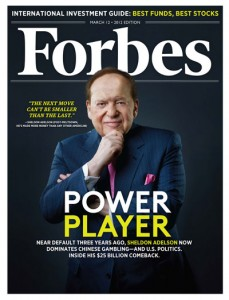 Απρόβλεπτος παράγοντας – Donald J. Trump
Δεκαετίες 1970 και 1980 – Manhattan playboy
Κατασκευές – Πχ Trump Tower
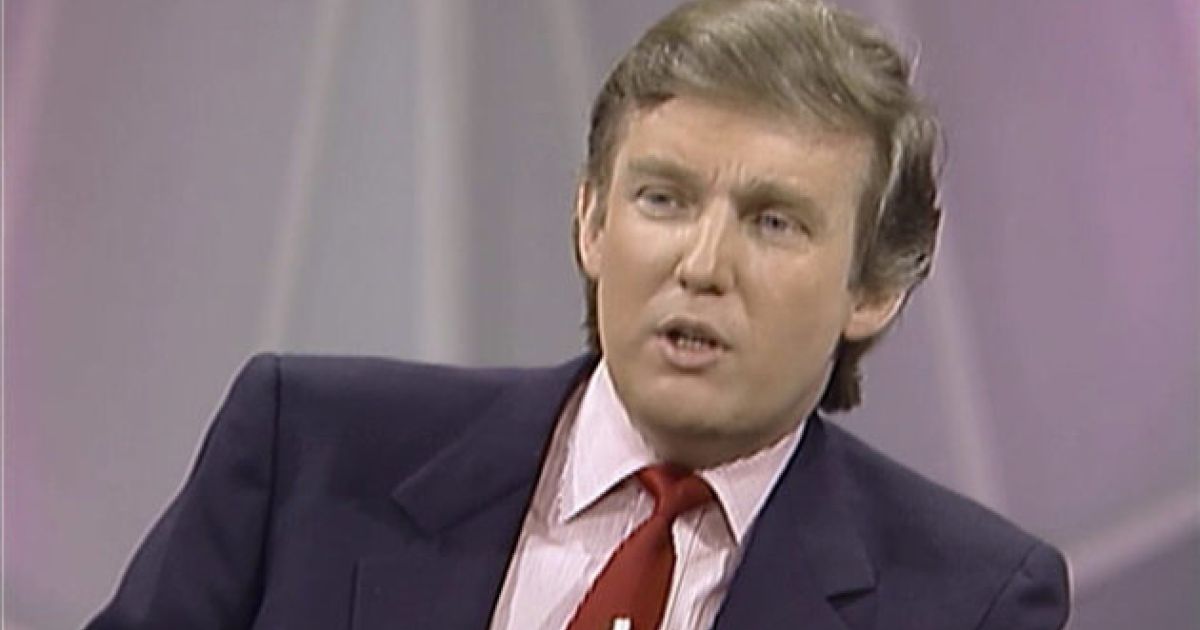 Donald J. Trump
1970s and 1980s- Manhattan playboy – constructions
Roy Cohn
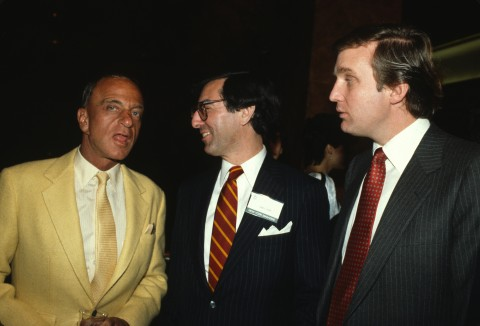 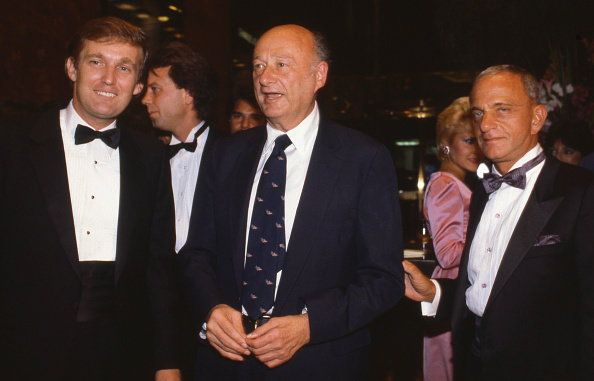 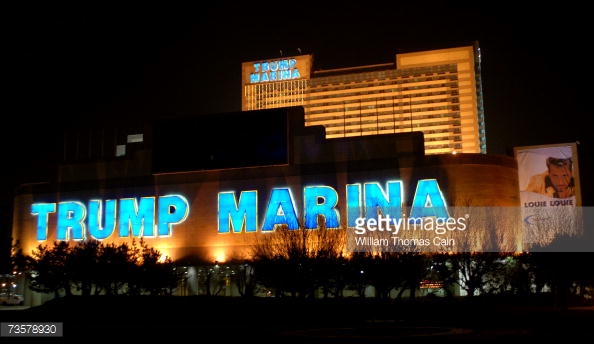 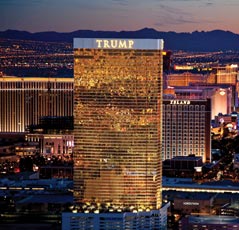 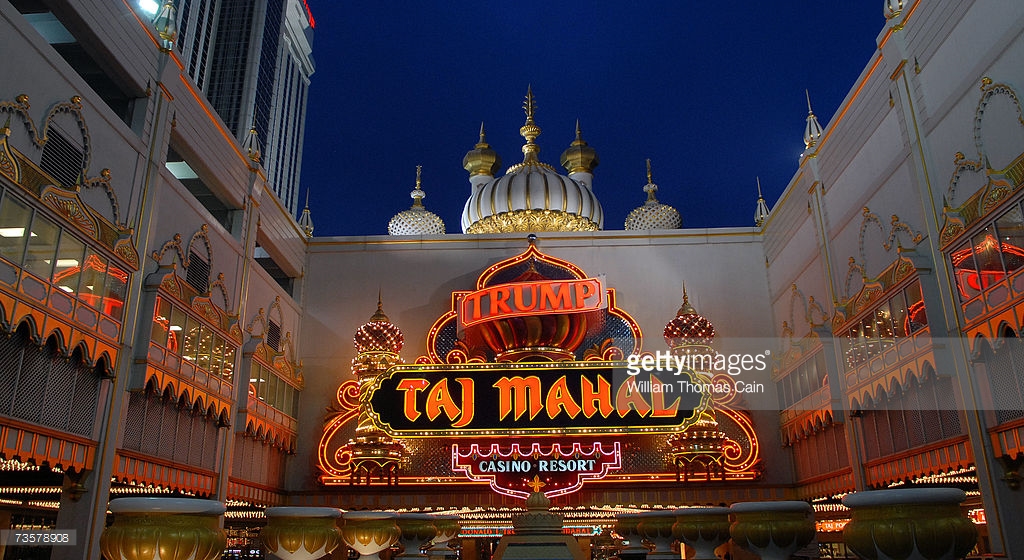 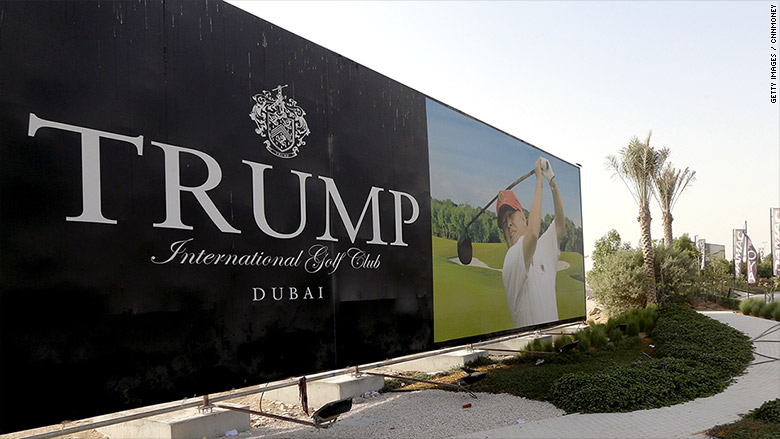 Απρόβλεπτος παράγοντας – Donald J. Trump
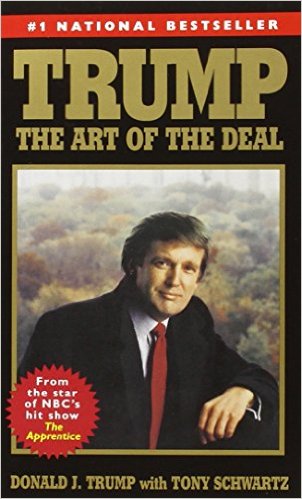 Επιτυχημένος συγγραφέας
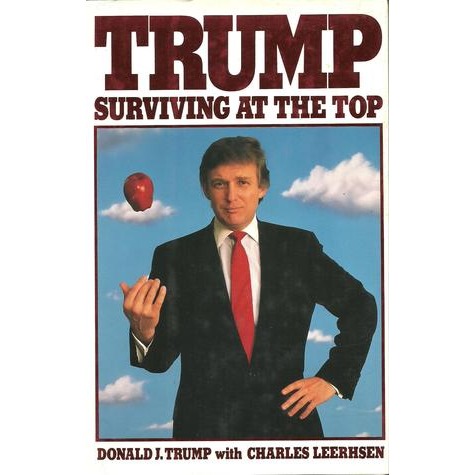 Απρόβλεπτος παράγοντας – Donald J. Trump
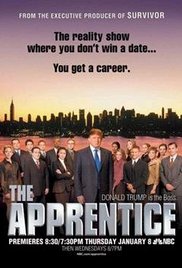 Reality TV – The Apprentice
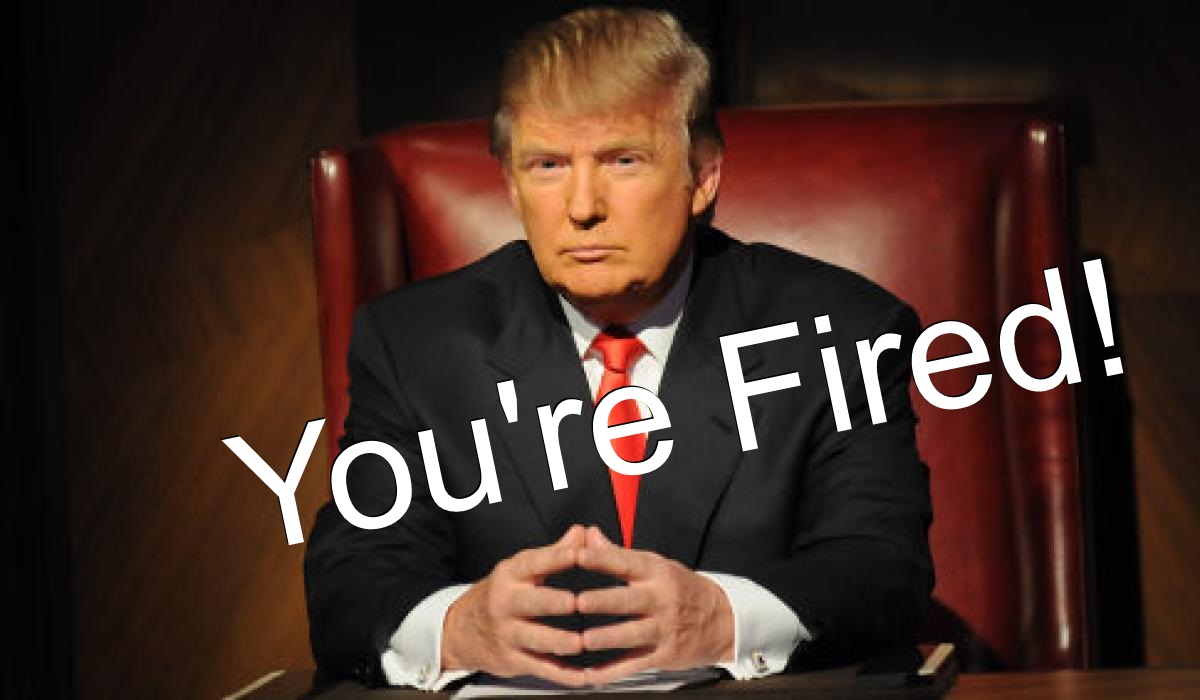 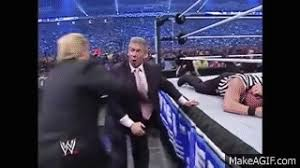 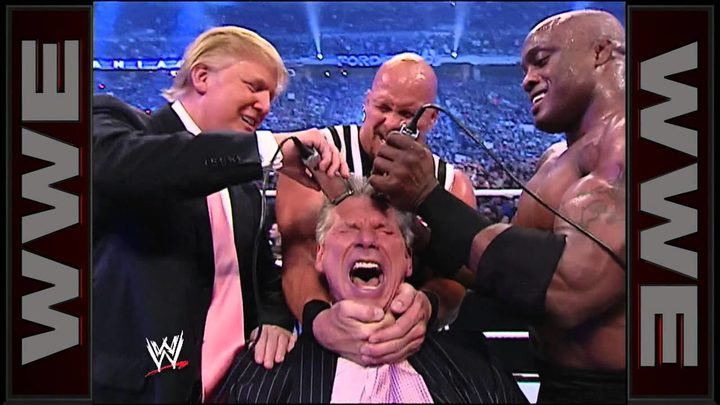 2011 White House correspondents dinner
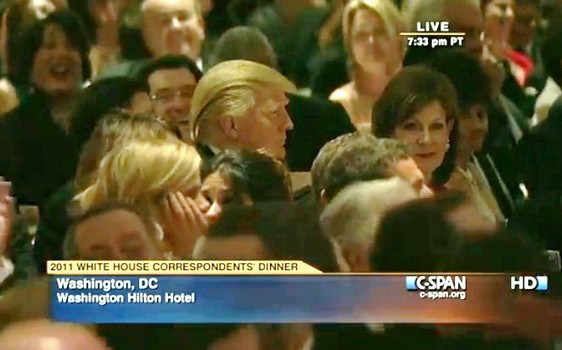 Προετοιμασία – 2011-2015
Τζακσονικά μηνύματα
Ενάντια στον χαμιλτονισμό – προστατευτισμός και εκδίωξη λαθρομεταναστών
Απευθύνεται στα θύματα της παγκοσμιοποίησης
Ενάντια στον ουιλσονισμό
Όχι ιδεολογικές σταυροφορίες
Ενάντια στον τζεφερσονισμό
Σκληρή στάση ενάντια σε υπαρκτές απειλές – ακόμα και βασανιστήρια συγγενών των ηγετικών στελεχών του «ισλαμικού κράτους»
Στελέχη των αμερικανικών δυνάμεων εγείρουν θέματα συνταγματικότητας διαταγών
Προετοιμασία – 2011-2015
Απομάκρυνση από τη χριστιανική δεξιά
Τρεις γάμοι – η τωρινή σύζυγός του είναι μόλις τέσσερα χρόνια μεγαλύτερη από τον πρώτο γιό του
Planned Parenthood
Απομάκρυνση από τους δημοσιονομικούς συντηρητικούς
Ενάντια σε περικοπές κοινωνικών δαπανών
Δεξιός λαϊκισμός – κεκαλυμμένη απήχηση σε ρατσιστές
Αμφισβήτηση γέννησης Ομπάμα σε αμερικανικό έδαφος
Δεν αποκήρυξε την υποστήριξη του ρατσιστή David Duke (πρώην ΚΚΚ, ιδρυτής της National Association for the Advancement of White People)
Επικοινωνιακή στρατηγική του Trump, 2015
Εκμετάλλευση του στάτους του celebrity
Έμφαση στη δωρεάν δημοσιότητα
Συχνά ήταν πρώτο θέμα στις ειδήσεις
Δεν ξεκινούσε επιθέσεις ενάντια σε αντιπάλους του
Ήταν όμως πολύ αποτελεσματικός στις αντεπιθέσεις του
“Bush is low energy”
“Little Marco”
“Lyin’ Ted”
Επειδή οι αντίπαλοί του ήταν λιγότερο διάσημοι, ο Trump μπορούσε να επηρεάσει την εικόνα τους αρνητικά
Δημοκρατικοί
Hilary Clinton v. Bernie Sanders
Κέντρο έναντι αριστερής πτέρυγας
Sanders:
υπέρ δωρεάν δημόσιας πανεπιστημιακής παιδείας (πολιτειακά πανεπιστήμια)
Δεν επηρεάζει τα ιδιωτικά πανεπιστήμια
Υπέρ μεγαλύτερης αναδιανομής πλούτου
Υπέρ περισσότερης ομοσπονδιακής εποπτείας της Wall Street
Υπέρ του προστατευτισμού
Αυτοαποκαλείται δημοκρατικός σοσιαλιστής
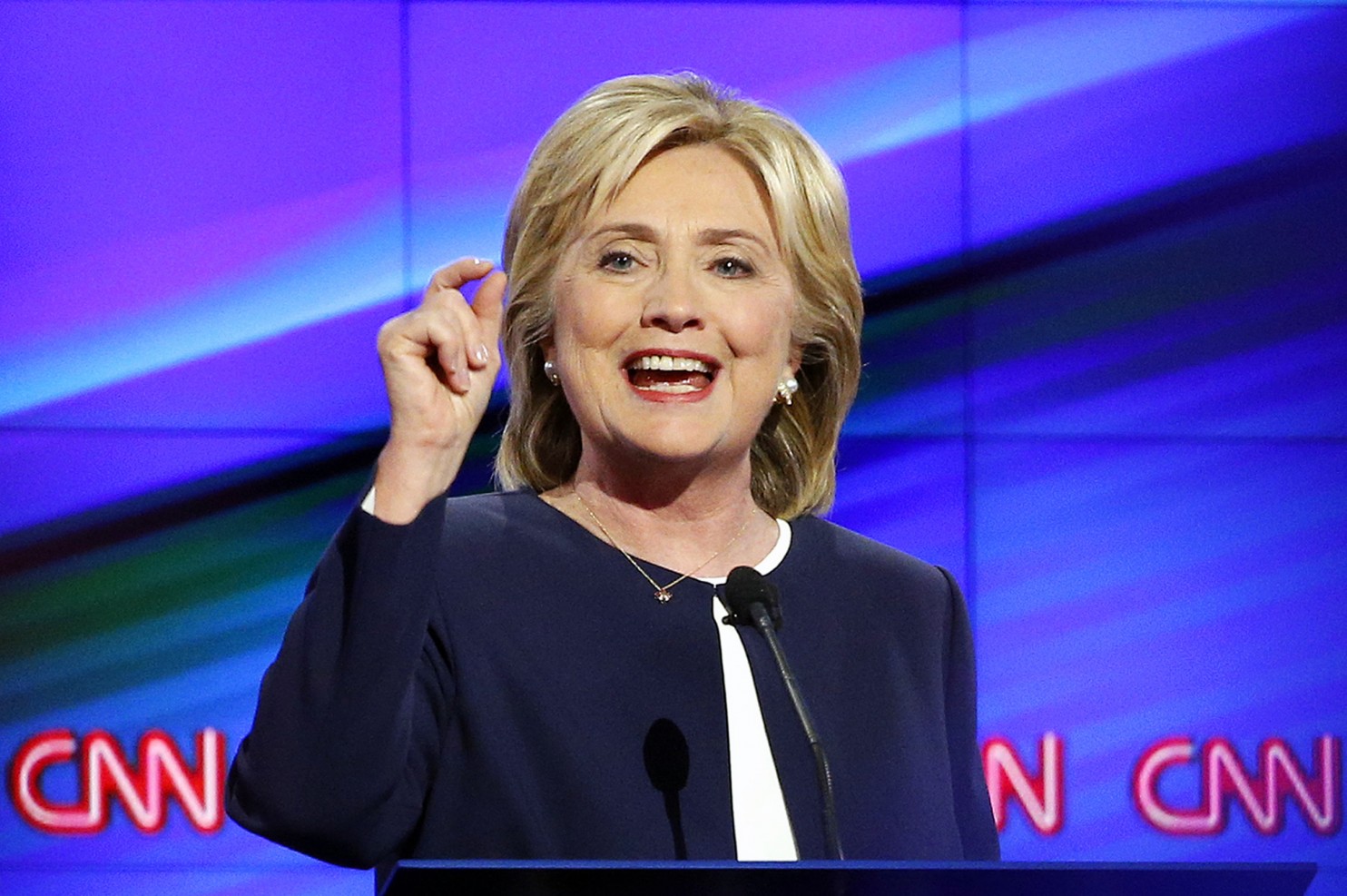 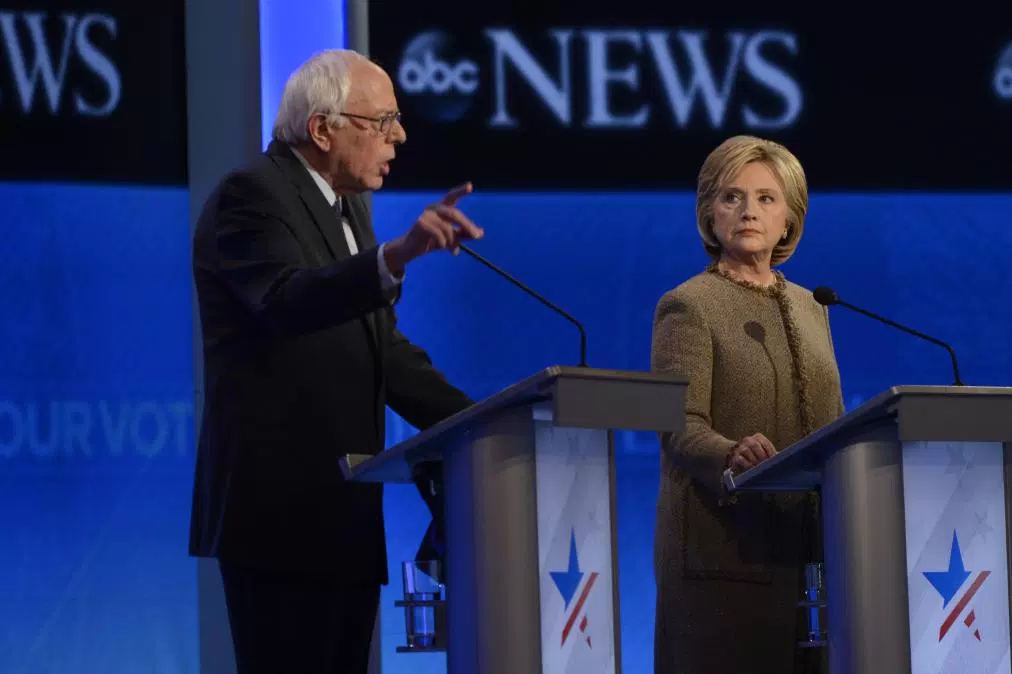 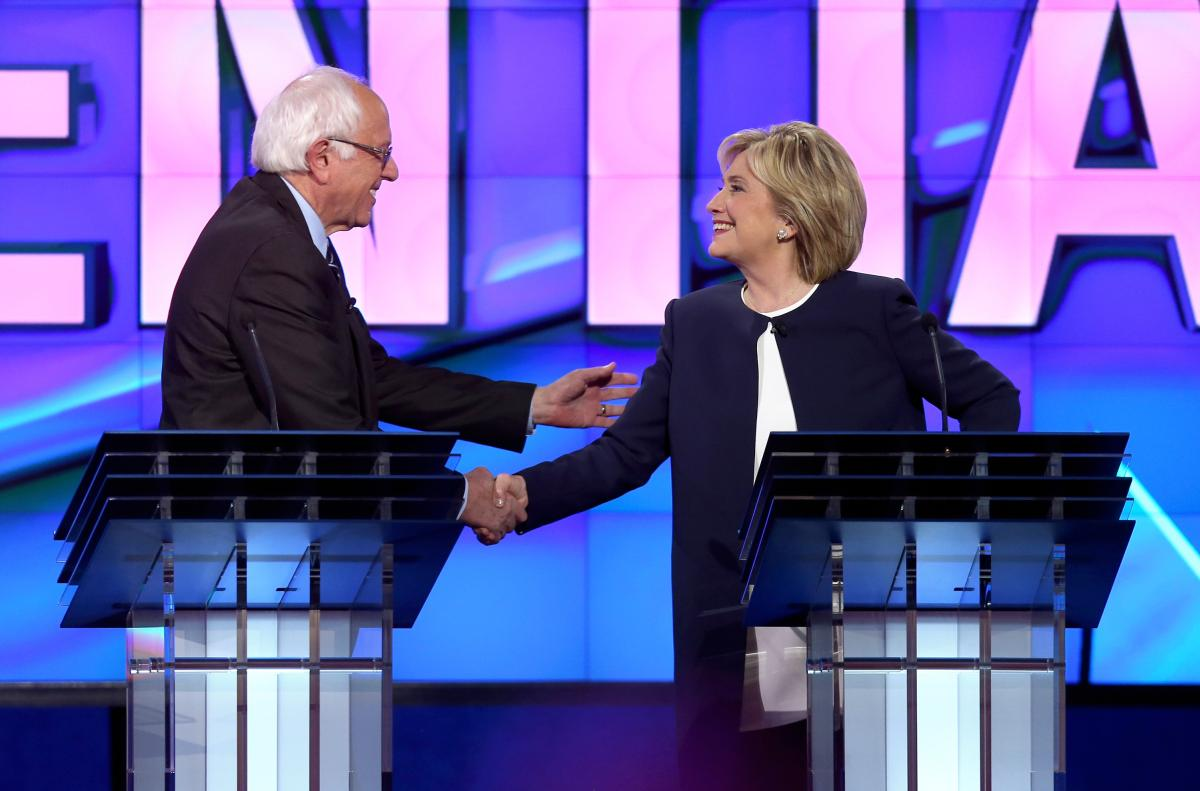 Trump v H. Clinton
Η Clinton ήταν πιο κοντά στις παραδόσεις του Reagan όσον αφορά:
Ελεύθερο εμπόριο
Εξωτερική πολιτική πυγμής
Νομιμοποίηση λαθρομεταναστών
Ο Trump ήταν ο πρώτος υποψήφιος πρόεδρος των ρεπουμπλικανών που έχει απομακρυνθεί από την παράδοση του Reagan 
Οι δύο υποψήφιοι είχαν τα υψηλότερα ποσοστά αρνητικών γνωμών στις δημοσκοπήσεων από όλους του υποψήφιους των τελευταίων τεσσάρων δεκαετιών